令和６年１０月更新
２
1
被保険者
出産育児一時金
健康保険
支給申請書
家　  族
被保険者(申請者)記入用
記号番号が分からない場合はマイナンバーを記入してください
記号
被保険者（申請者）情報
番号
被保険者等
記号・番号
（左づめ）
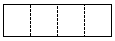 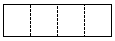 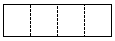 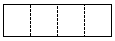 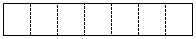 生年月日
□ 昭和□ 平成
□ 令和
氏名
（フリガナ）
年　　　月　　　 日
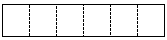 住所
（〒　　　　　　－　　　　　　　　　　）
都
道
府
県
電話番号
（日中の連絡先）
TEL　　　　　　（　　　　　）
□ マイナポータル等で事前登録した公金受取口座を利用します。（利用する場合は☑　利用しない場合は下記の欄を記入。）
　注）口座情報の反映には登録から数日を要します。
振込先指定口座
□ 本申請書の提出を事業主へ委任します。（委任する場合は☑）
金融機関
名称
信組
支店
金庫
本店
銀行
漁協
農協
出張所
（　　　　　　）
その他
支所
本所
口座番号
（左づめ）
預金種別
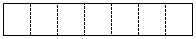 普通
口座名義
（カタカナ）
▼上記申請者と同じ名義の口座を記入してください。姓と名の間は1マス空けてご記入ください。濁点(゛)､半濁点(゜)は1字としてご記入ください。
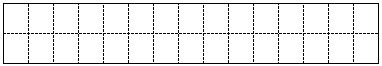 「申請者・医師・市区町村長記入用」は2ページに続きます。〉〉〉
社会保険労務士の
提出代行者名記載欄
受付日付印
大倉健康保険組合
1/2
２
1
被保険者
出産育児一時金
健康保険
支給申請書
家　  族
被保険者氏名
申請者・医師・市区町村長記入用
１ 出産した者
申請内容
1．被保険者　　2．家族（被扶養者）
１‐①　
　家族の場合はその方の
□ 昭和□ 平成□  令和
氏名
生年月日
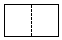 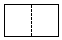 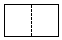 月
日
年
２ 出産した年月日
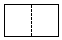 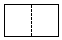 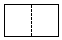 令和
月
日
年
３ 生産または死産の別
1．生産　　2．死産　　3．生産・死産混在
３‐①
　｢生産｣の場合出生人数
３‐②
｢死産｣の場合死産児数
３‐②‐⑴
｢死産｣の場合妊娠経過期間
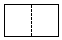 人
人
満
週
４ 出産した医療機関等
名称
所在地
５ 出産した方　●被保険者 ➡ 退職後6ヶ月以内の出産ですか。
　　　　　　　　 ●家　　族 ➡ 当組合に加入後6か月以内の出産ですか。
1．はい　　2．いいえ
５‐①　 
　「はい」の場合､『保険者名』と『記号･番号』をご記入ください。
　　　　　　●被保険者 ➡ 現在加入している保険者について
　　　　　　●家　　族 ➡ 当組合加入前に加入していた保険者について
保険者名
記号･番号
５‐①‐(1)　
　　　　　　　同一の出産について、５‐①の保険者より出産育児一時金を
1．受けた／受ける予定　　2．受けない
証明欄（いずれかにご記入ください）
医師・助産師による
証明の場合
出産年月日
出産者氏名
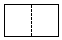 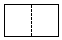 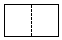 令和
月
日
年
生産または死産の別
出生児の数
□ 単胎　□ 多胎➡（　　　　　　　　児）
□ 生産　□ 死産➡（妊娠　　　　　　週）
医療施設の所在地
医療施設の名称
医師・助産師の氏名
上記のとおり相違ないことを証明する。
令和　　　　年　　　　月　　　　日
市区町村長による
証明の場合(生産のみ)
本籍
筆頭者
氏名
出生児
氏名
母の氏名
出生
年月日
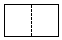 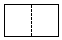 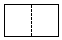 令和
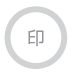 月
日
年
上記のとおり相違ないことを証明する。
令和　　　　年　　　　月　　　　日
市区町村長名
大倉健康保険組合
2/2